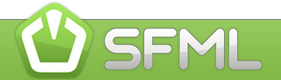 Simple and Fast Multimedia Library
SFML — свободная кроссплатформенная мультимедийная библиотека. Написана на C++, но доступна также для C, D, Java, Python, Ruby, OCaml, .Net и Go. Представляет собой объектно-ориентированный аналог SDL. Исходный код библиотеки предоставляется под лицензией zlib/png license.
SFML содержит ряд модулей для простого программирования игр и мультимедиа приложений:
System — управление временем и потоками, он является обязательным, так как все модули зависят от него.
Window — управление окнами и взаимодействием с пользователем.
Graphics — делает простым отображение графических примитивов и изображений.
Audio — предоставляет интерфейс для управления звуком.
Network — для сетевых приложений.
HelloWorld на SFML
#include <SFML/Graphics.hpp>using namespace sf;int main(){     RenderWindow app(VideoMode(800,600),"HelloWorld");     while (app.isOpen())     {          Event event;          while(app.pollEvent(event))               if(event.type == Event::Closed)app.close();          app.clear(Color::White);          app.display();     }     return 0;}
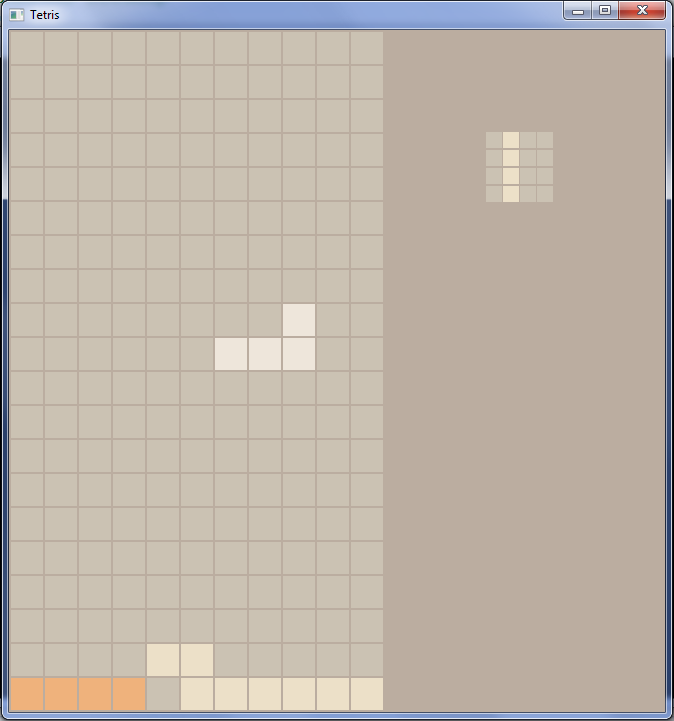 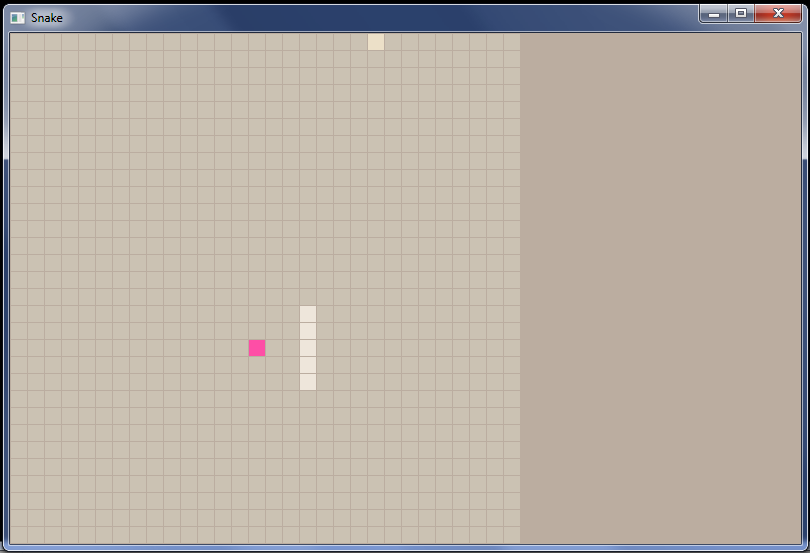